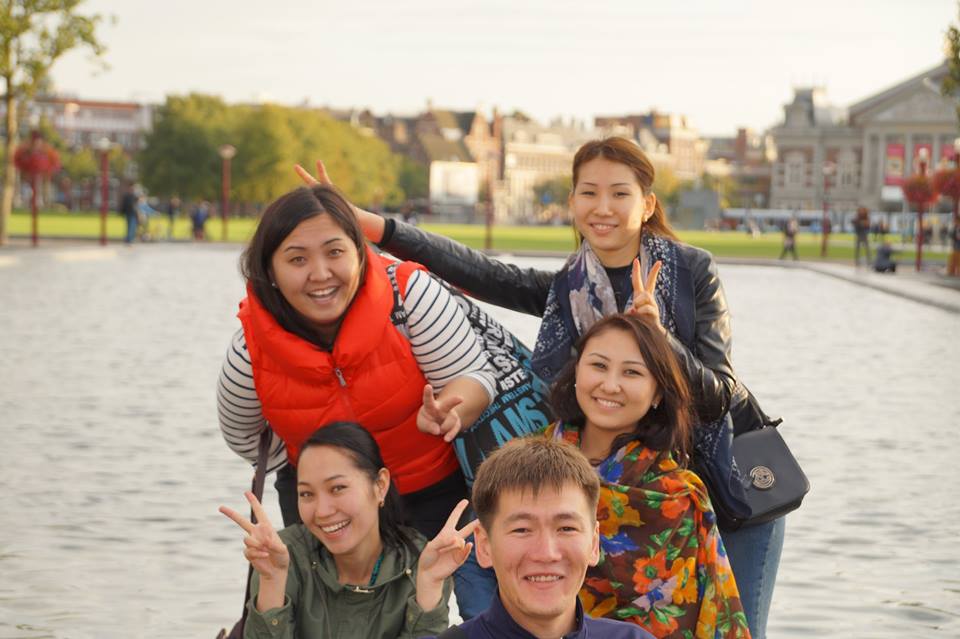 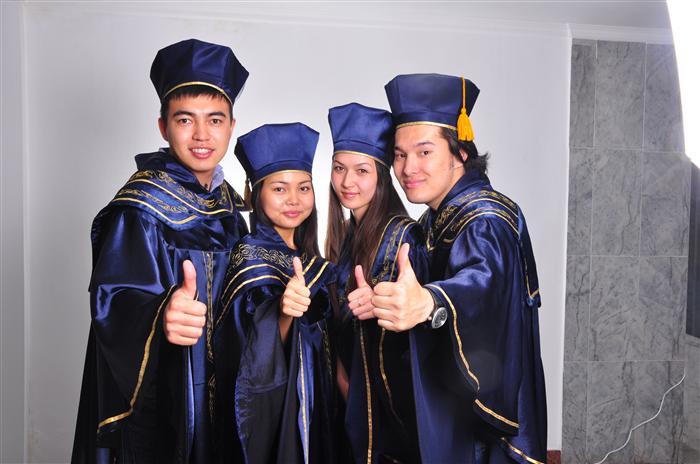 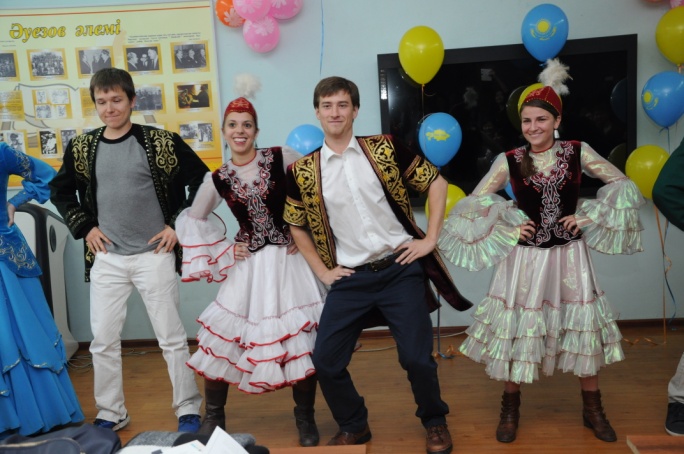 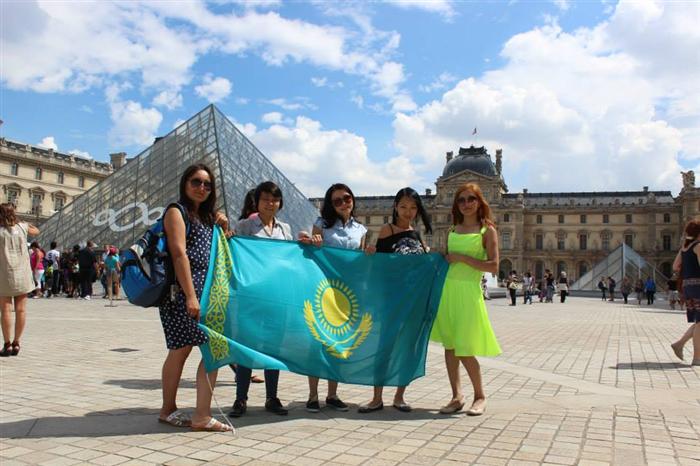 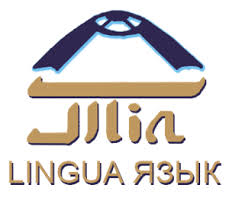 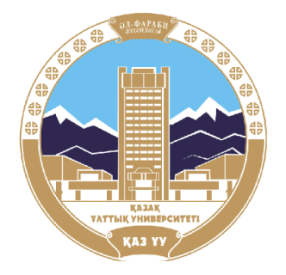 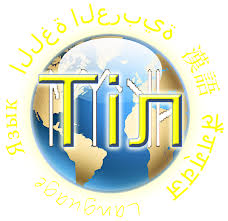 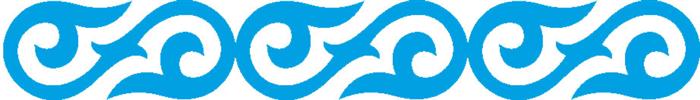 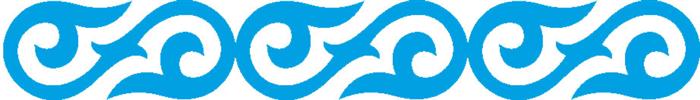 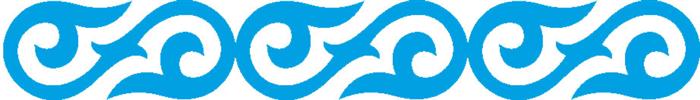 Заведующие кафедрой в разные годы
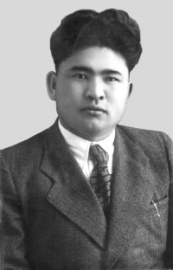 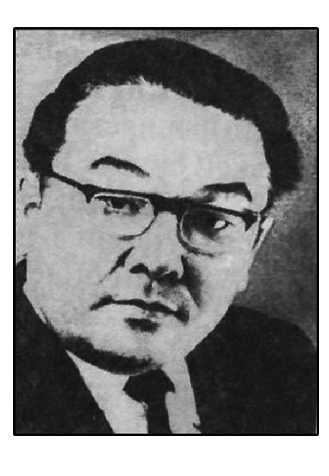 1950-1961 гг. Ж.А. Аралбаев
1961-1977 гг. К.А. Аханов
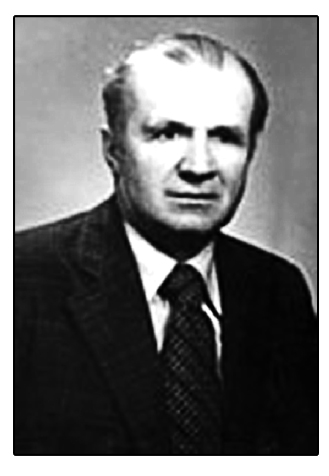 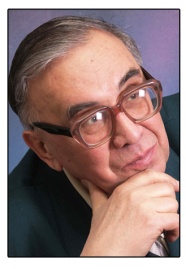 1977-1979 гг. В.М. Никитевич
1979-1995 гг. А.С. Аманжолов
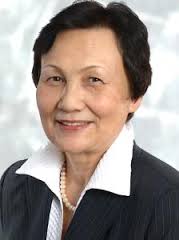 1995-2009 гг. Э.Д. Сулейменова
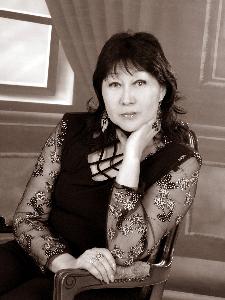 2009 г. Г.Б. Мадиева
www.themegallery.com
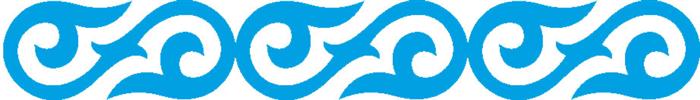 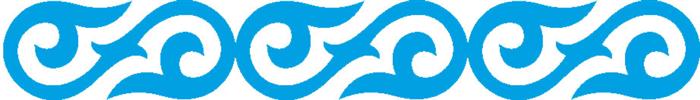 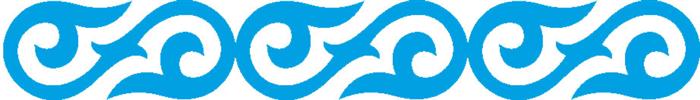 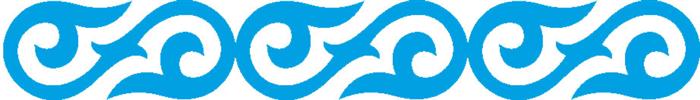 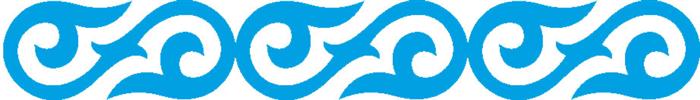 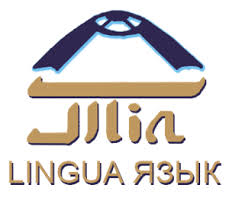 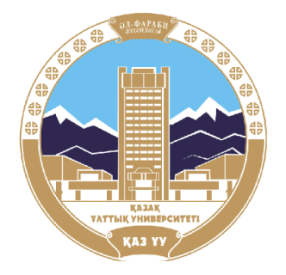 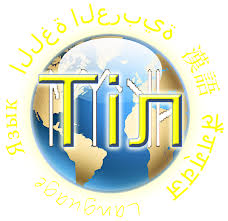 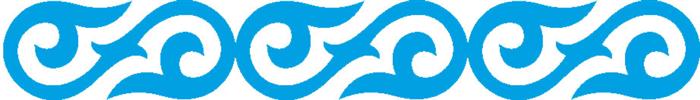 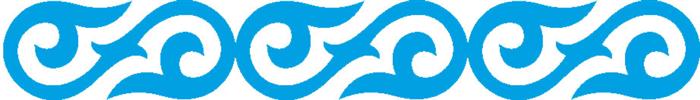 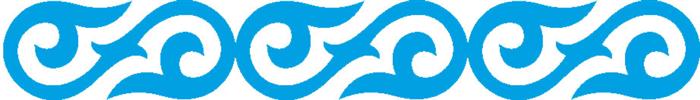 Кафедра общего языкознания и иностранной филологии осуществляет подготовку по следующим специальностям:
www.themegallery.com
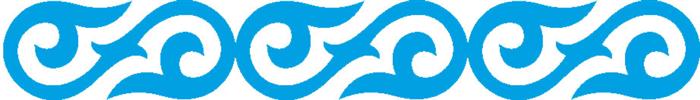 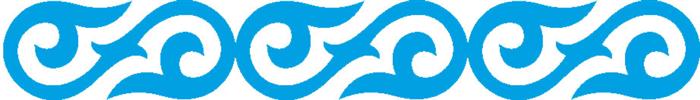 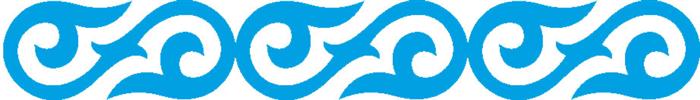 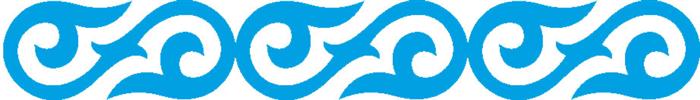 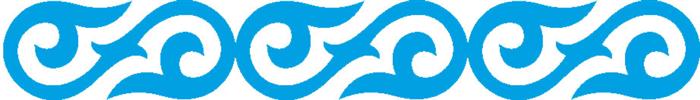 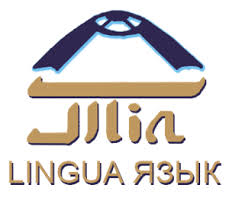 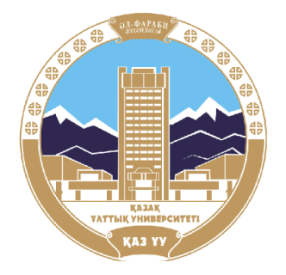 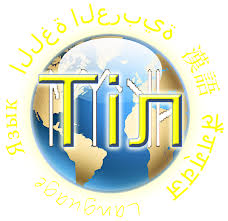 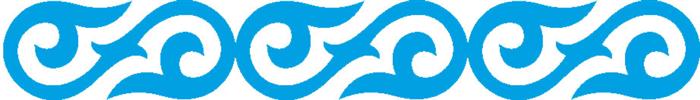 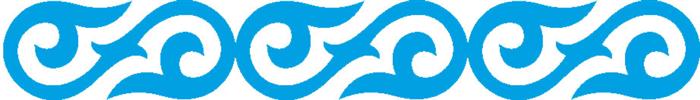 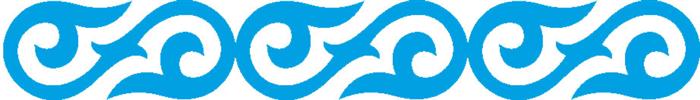 В процессе обучения студент приобретает знания в области:
Лингвистика;
Социолингвистика;
Психолингвистика;
Контрастивная лингвистика;
Компьютерная лингвистика;
Корпусная лингвистика;
Язык и гендер
Введение в тюркскую 
  филологию
Введение в языкознание
Введение в специальную филологию
Иностранная филология;
Юрислингвистика; 
Межкультурная 
   коммуникация; 
Лингвоконфликтология
Латинский язык
www.themegallery.com
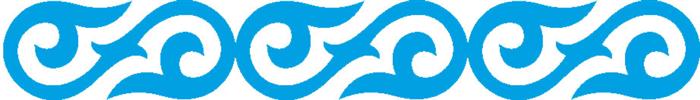 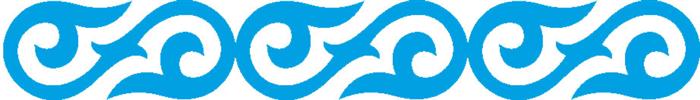 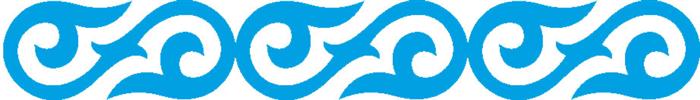 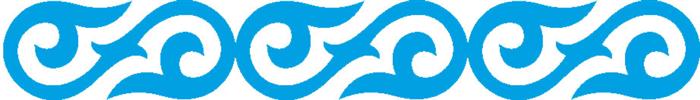 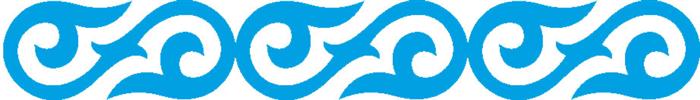 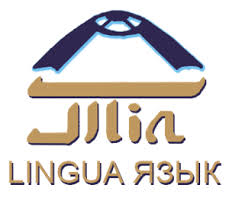 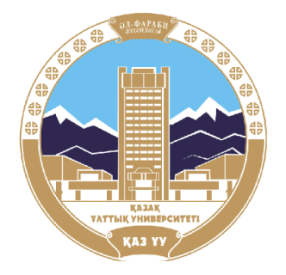 1
2
3
Лаборатория “Казахский язык: социо-психолингвистические исследования”
Заведует: д.ф.н., проф.      Сулейменова Э.Д.
“ Британский центр : язык и культура ” научно-исследова-тельский центр
Заведует  Қарағойшиева Д.А.
“ Компьютерная лингвистика ” научно-исследова-тельский центр
Заведует      Уматова Ж.М.
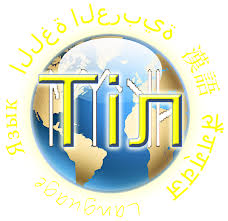 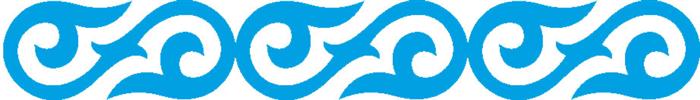 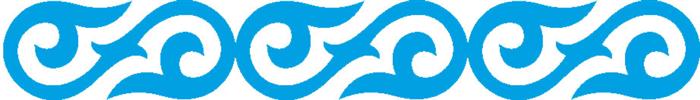 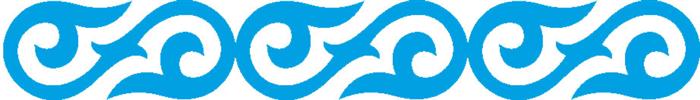 Научные центры и лаборатории кафедры
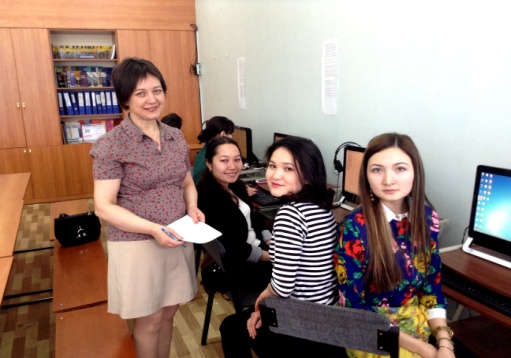 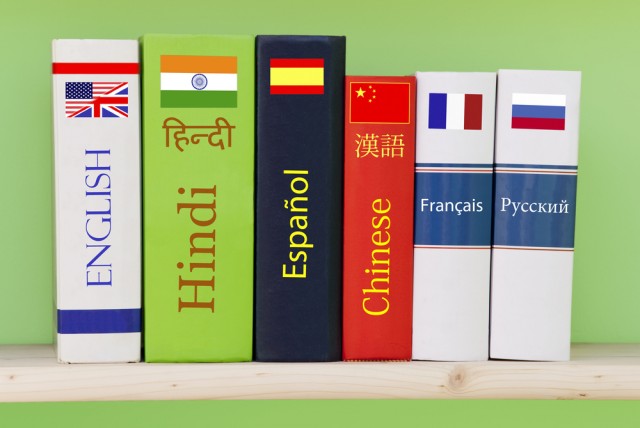 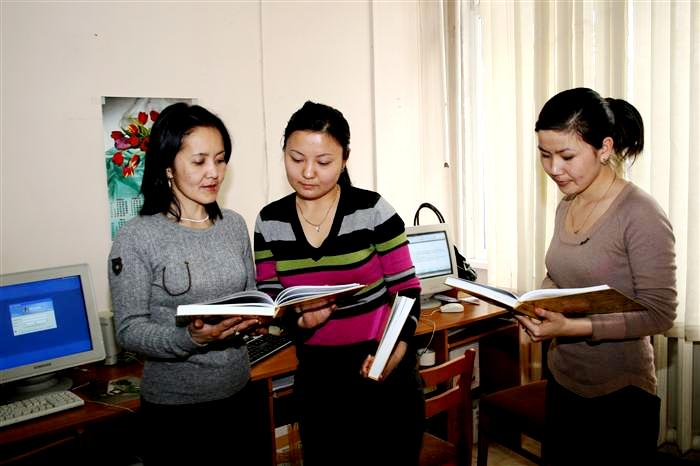 www.themegallery.com
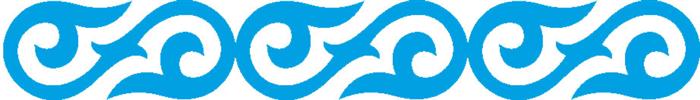 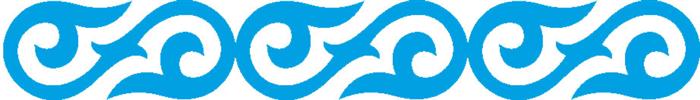 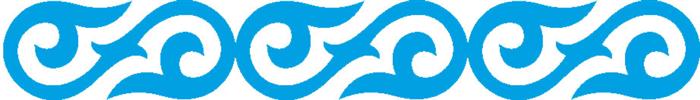 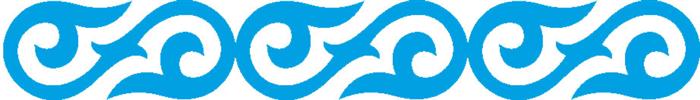 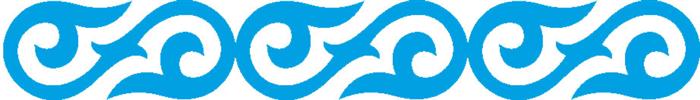 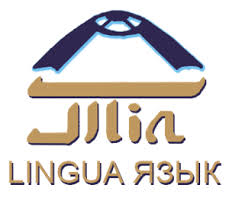 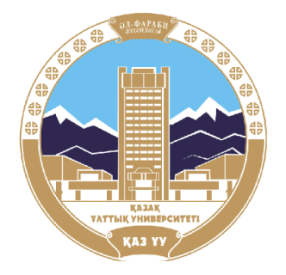 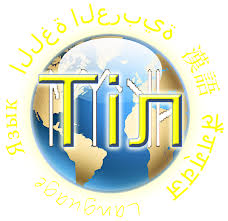 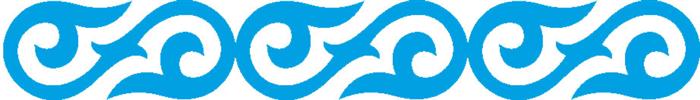 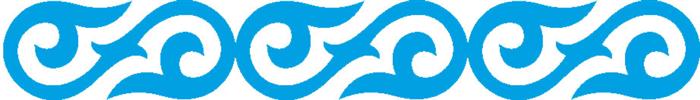 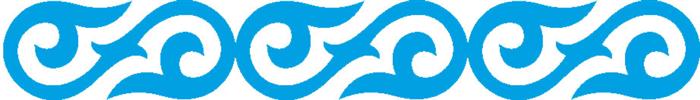 Клубы и кружки кафедры
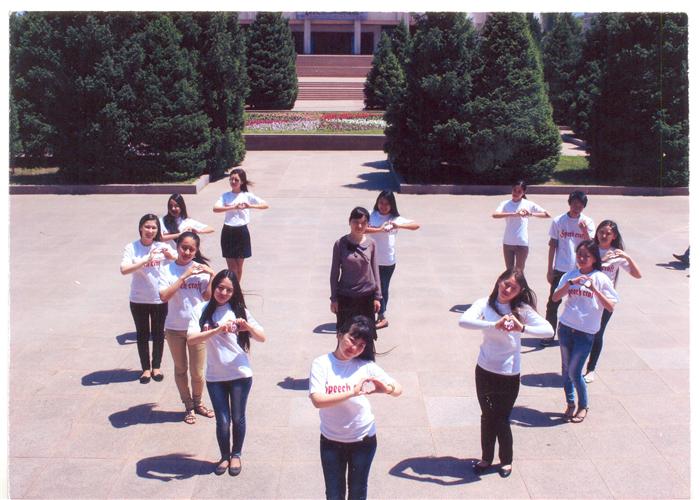 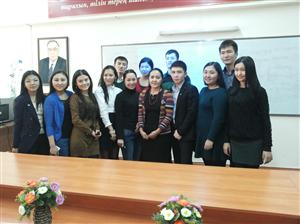 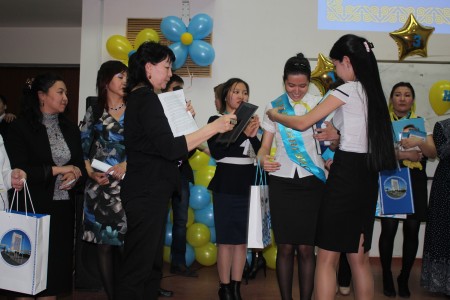 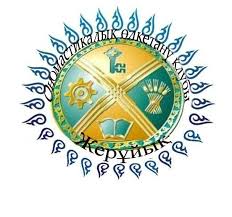 “Юные лингвисты”
“Жерұйық”
“Speechcraft”
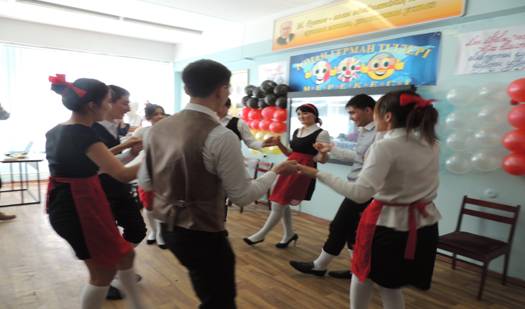 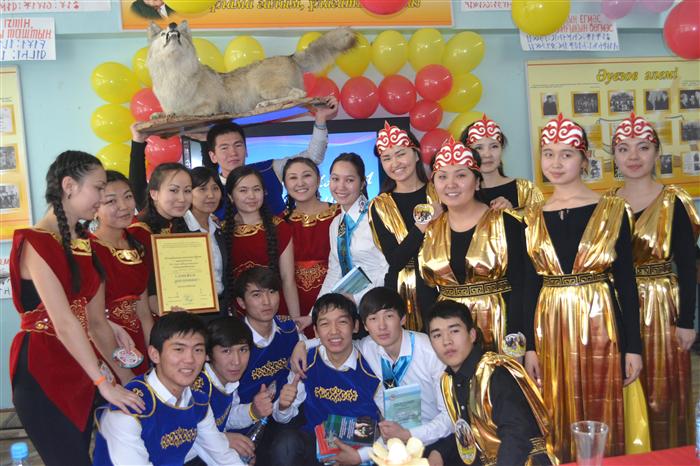 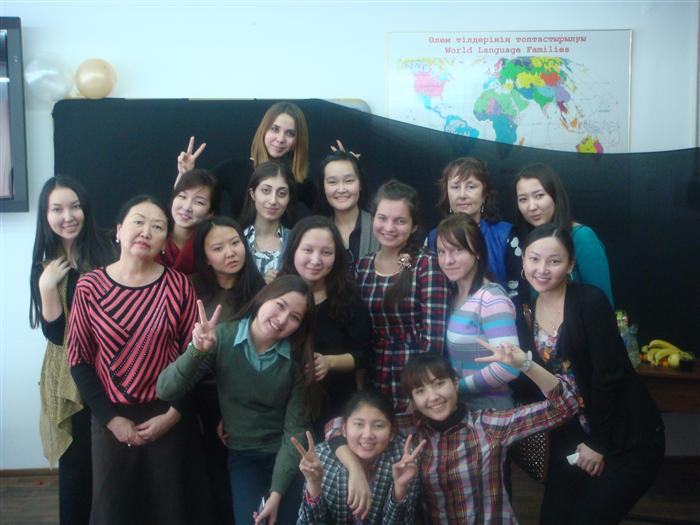 “Романо-германские языки”
“Түркі әлемі”
“English Drama”
www.themegallery.com
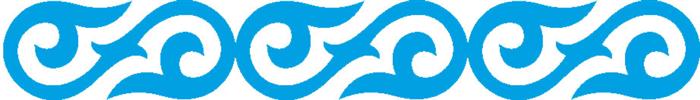 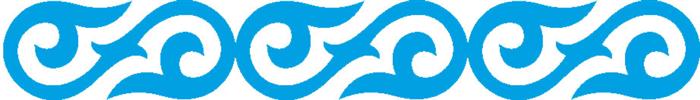 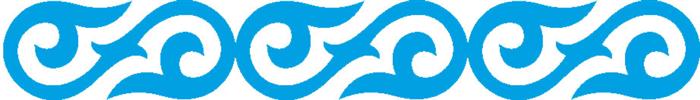 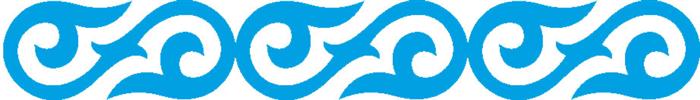 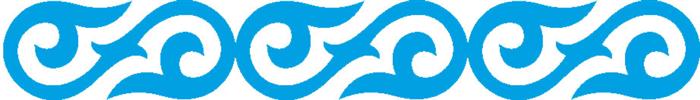 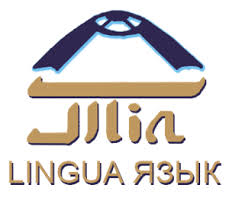 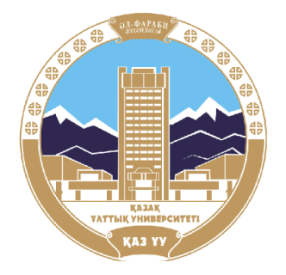 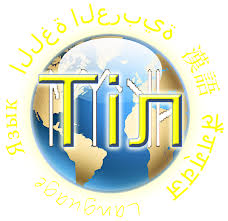 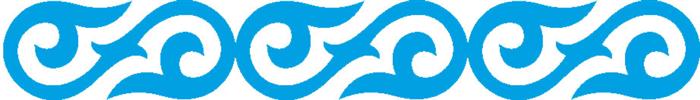 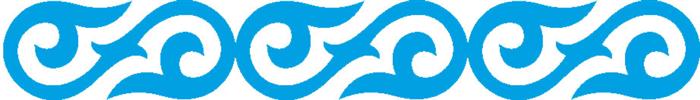 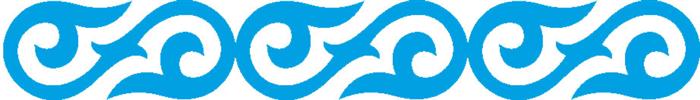 Кафедра активно сотрудничает с зарубежными университетами и ВУЗами СНГ:
Московский государственный лингвистический университет (Россия)  
Московский государственный университет имени М.В. Ломоносова
Институт языкознания Российской Академии наук (Россия);
Университет Justus Liebig Giessen (Германия);
Ассоциация «Сибирская ассоциация лингвистов-экспертов» (Россия);
Нижегородский государственный лингвистический университет им. Н.А. Добролюбова (Россия);
Университет им. Константина Философа в Нитре (Словакия);
Университет экономики и бизнеса Вены (Австрия);
Университет имени Отто-фон-Герике (Германия);
Университет Амстердама (Нидерланды);
Университет Чикаго (США);
Университет Индианы (США);
Университет Кадиса (Испания);
Утрехтский университет (Нидерланды);
Лиссабонский Университет (Португалия)
 и др.
www.themegallery.com
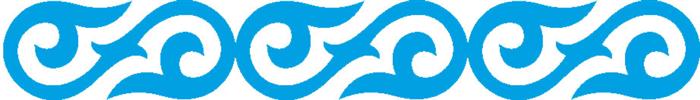 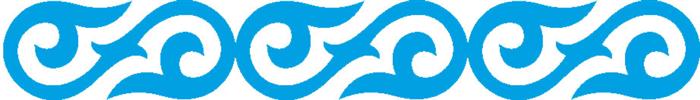 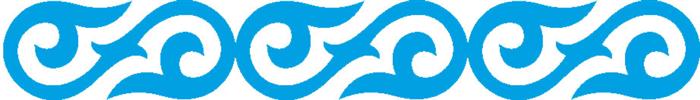 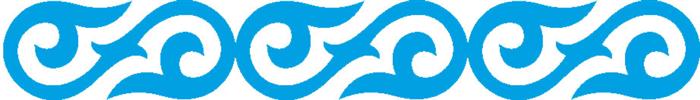 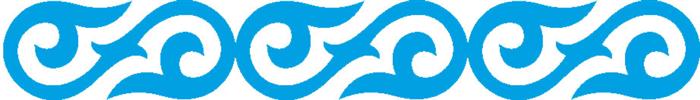 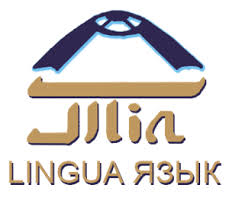 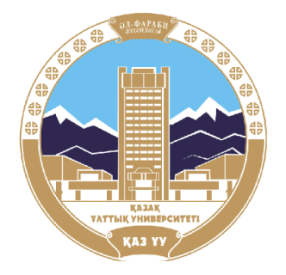 Средние образовательные 
учреждения, гимназии 
и колледжи
Институт языкознания 
имени А.Байтурсынова 
МОН РК
Центр 
«Компьютерная 
Лингвистика»
Центр тюркологии
Кафедра
«Британский центр: 
язык и культура»
Учебно-экспериментальная 
лаборатория «Казахский язык: 
социо- и психолингвистические 
Исследования»
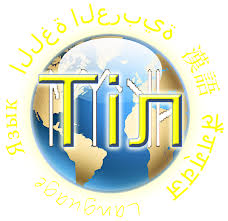 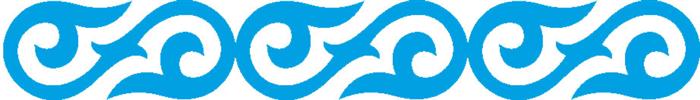 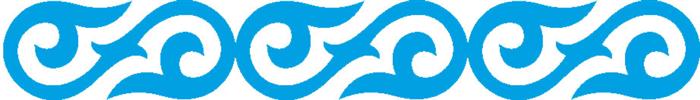 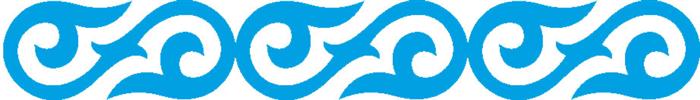 Компании и организации, в которых проходят производственную практику студенты кафедры общего языкознания и иностранной филологии:
www.themegallery.com
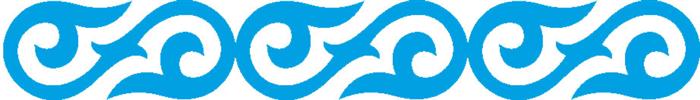 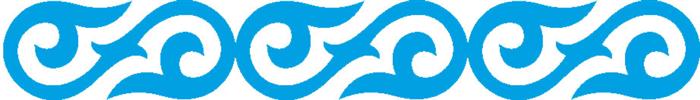 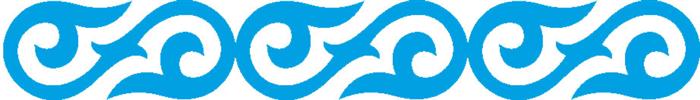 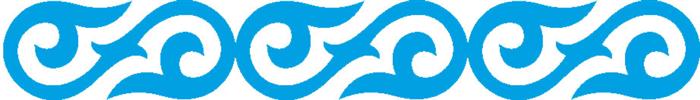 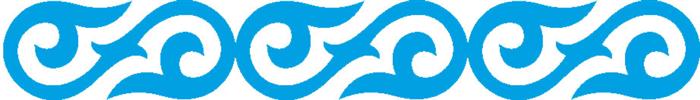 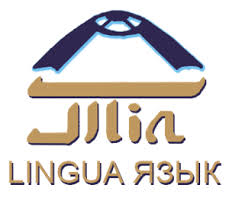 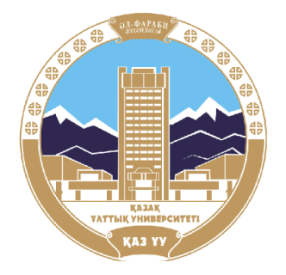 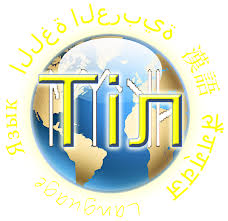 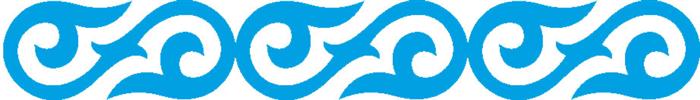 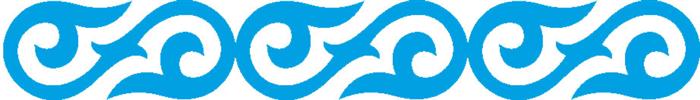 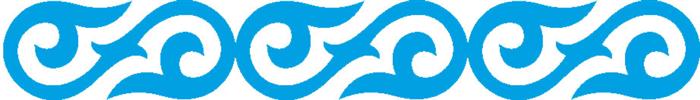 Олимпиады, конкурсы, конференции
Студенты кафедры активно участвуют в ежегодно проводимых на международном, республиканском уровне и на факультете филологии, литературоведения и мировых языков КазНУ им. аль-Фараби конкурсах  и конференциях, а также являются членами различных клубов и кружков.
Конференции:
Конкурсы:
Университетский конкурс «Лучший лингвист»;
Конкурс научных работ молодых исследователей;
Республиканский конкурс по сочинению на французском языке;
Городской конкурс по декламации на французском языке.
Международная научная конференция студентов и молодых ученых «Мир науки»;
Международная научно-практическая конференция «Язык и межкультурная
коммуникация»;
Международная научно-теоретическая конференция «Ахановские чтения»;
Международные конференции студентов и молодых ученых, проводимых в зарубежных странах.
www.themegallery.com
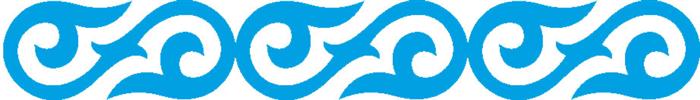 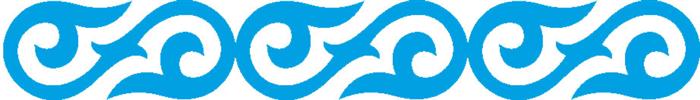 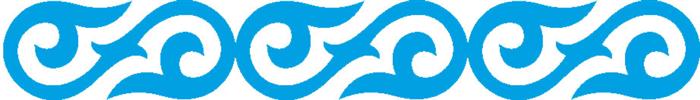 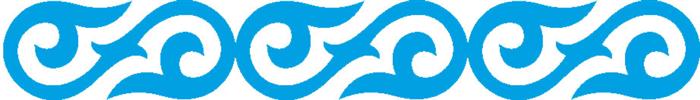 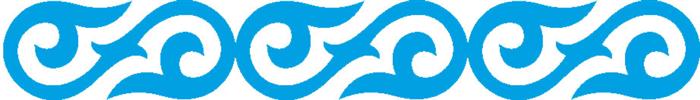